MST Knit For Kid’s
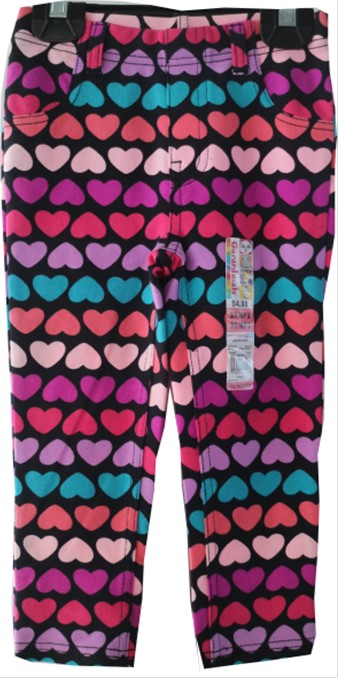 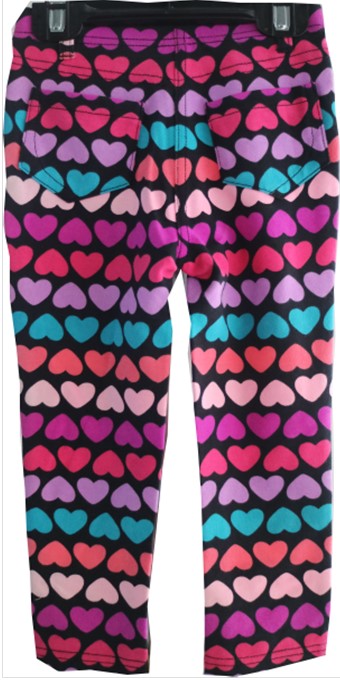 Fabrication  : 71% CTTN / 25% POLY / 4% SPDX - PRINT KNIT DENIM – 210 GSM
Color :  S8188B Multi Hearts
FOB: $5.05/PCS
[Speaker Notes: Fabrication -]
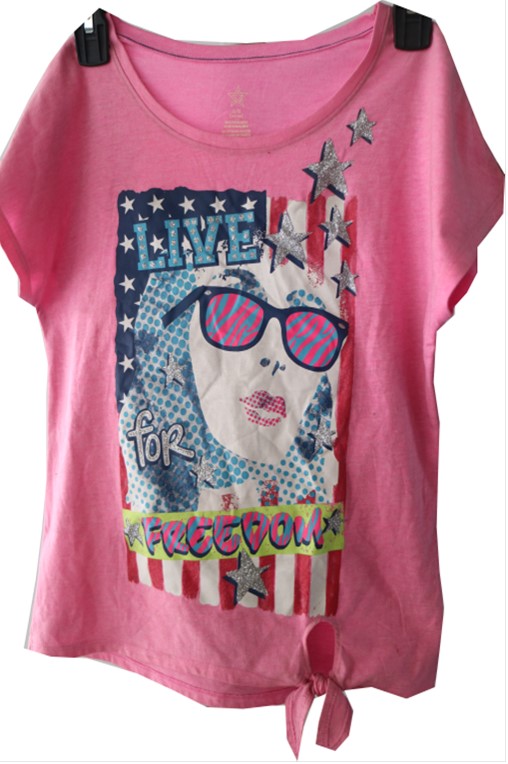 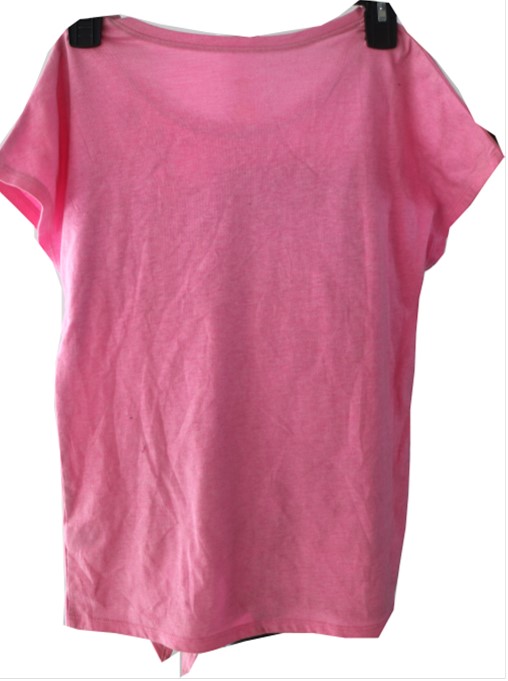 Fabrn  : 100% COTTON S/J PRINT KNIT – 165 GSM
Coloicatior :  S9531
FOB: $3.20/PCS
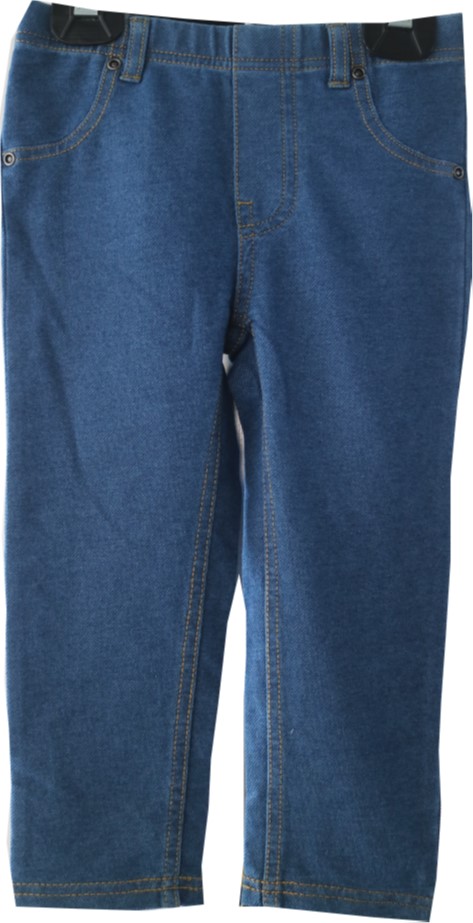 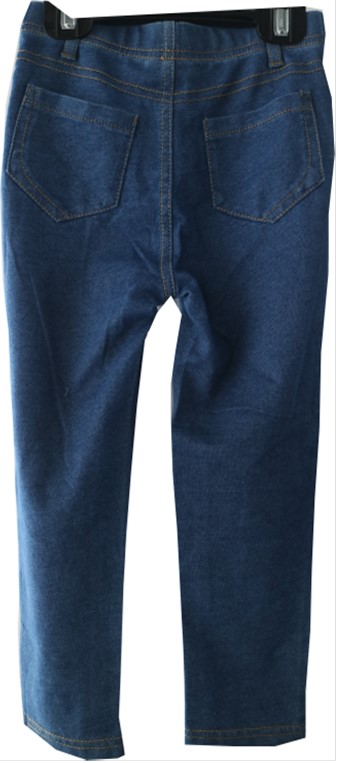 Fabrication : 77% COTTON 19% POLYESTER 4% SPANDEX TWILL KNIT DENIM – 210 GSM
Color – Light Wash ( LT DENIM)
FOB: $4.40/PCS
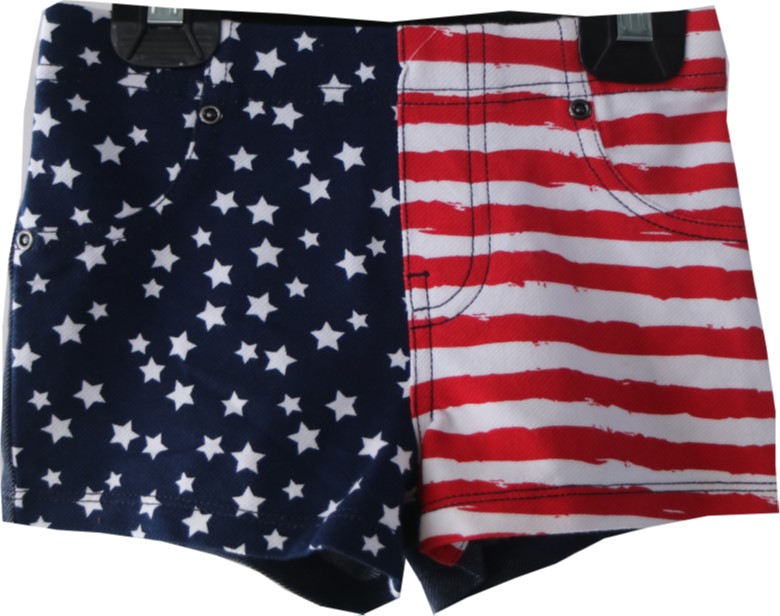 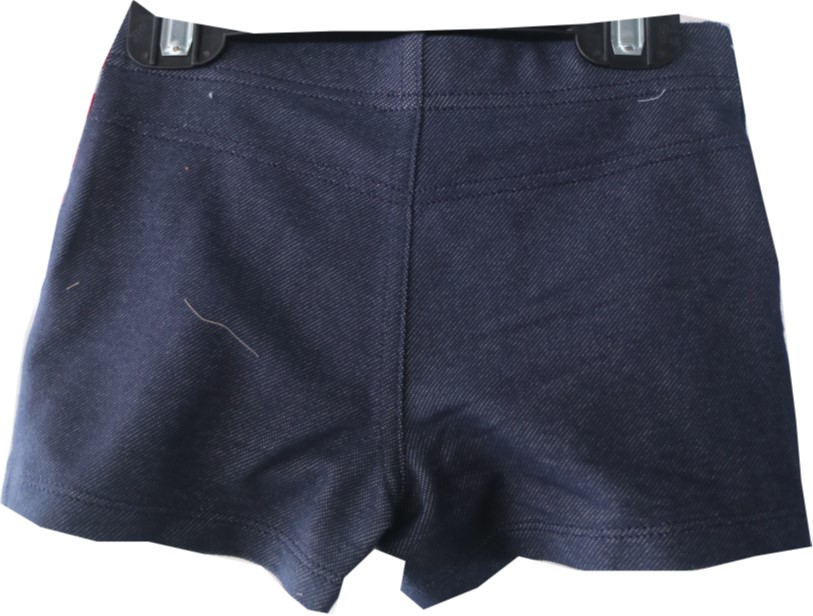 Fabrication : 71% CTTN / 25% POLY / 4% SPDX  PRINT KNIT DENIM – 210 GSM
Color : Flag Print 
FOB: $3.90/PCS
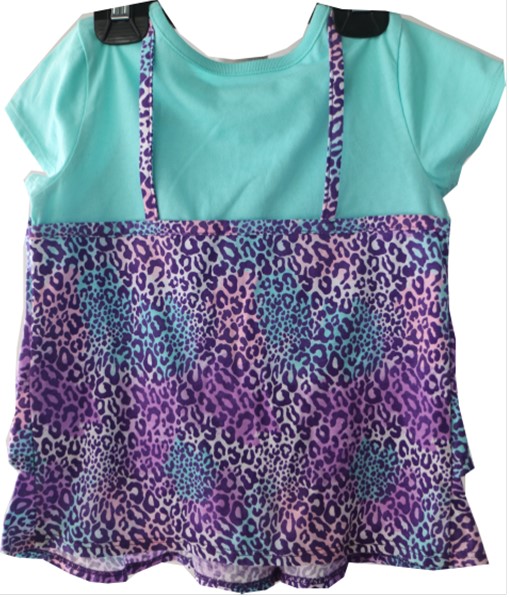 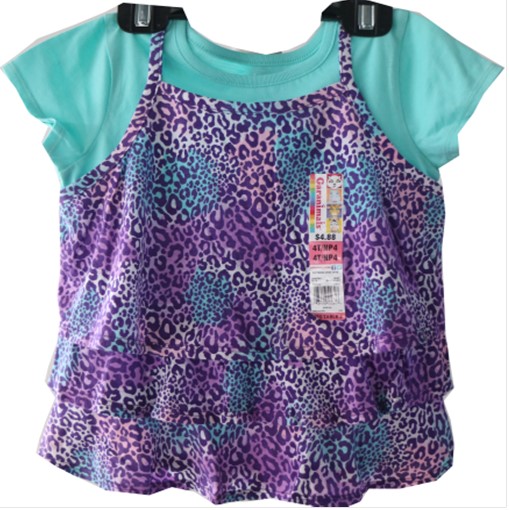 Fabrication : Body : 60% Polyester 40% Jersey -150 Gsm. Color : Mint Frosting
FOB: $3.60/PCS
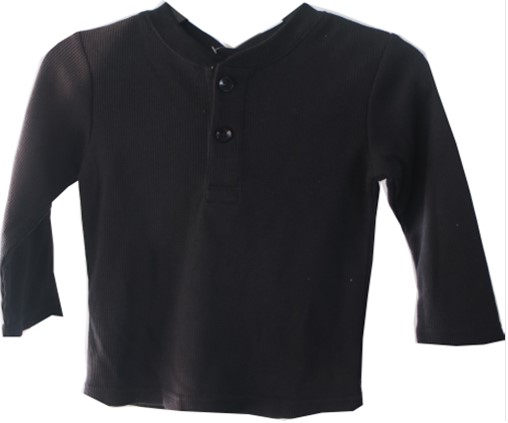 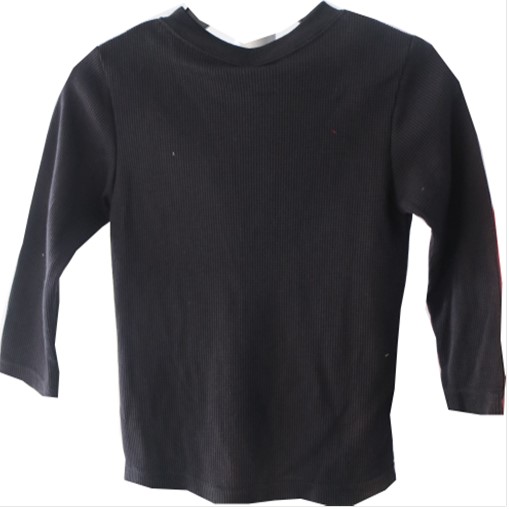 Fabrication : Body : 60% Polyester 40% Cotton Thermal -220 Gsm, Neck Binding : 60% Polyester 40% 1x1 rib -180 Gsm. Color : Black Soot
FOB: $3.00/PCS
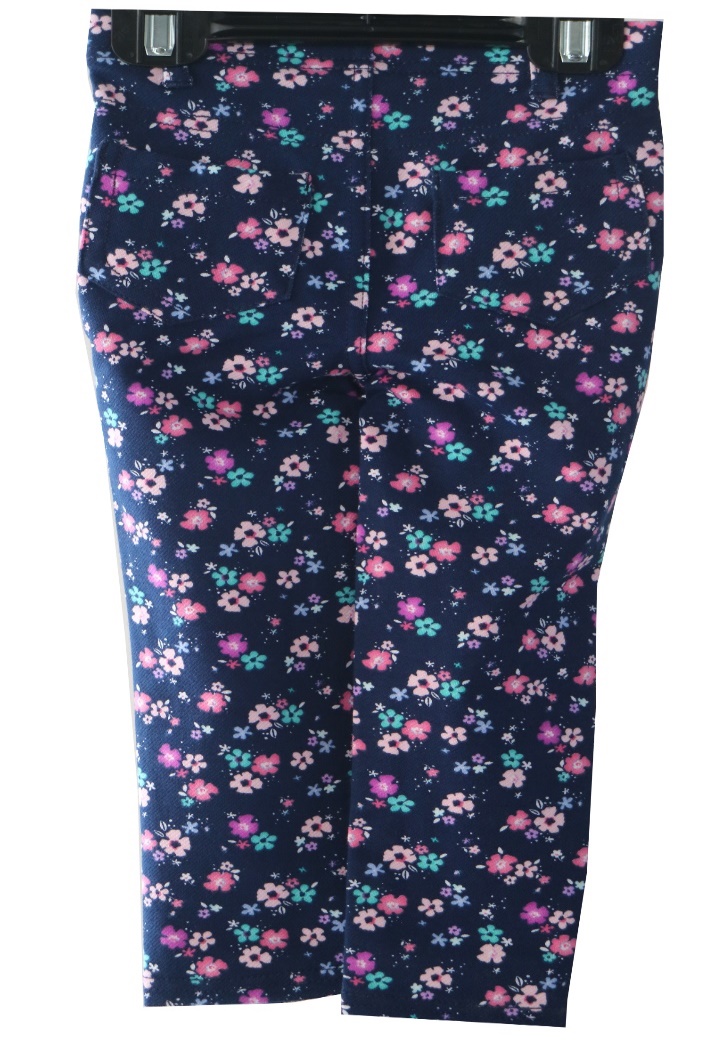 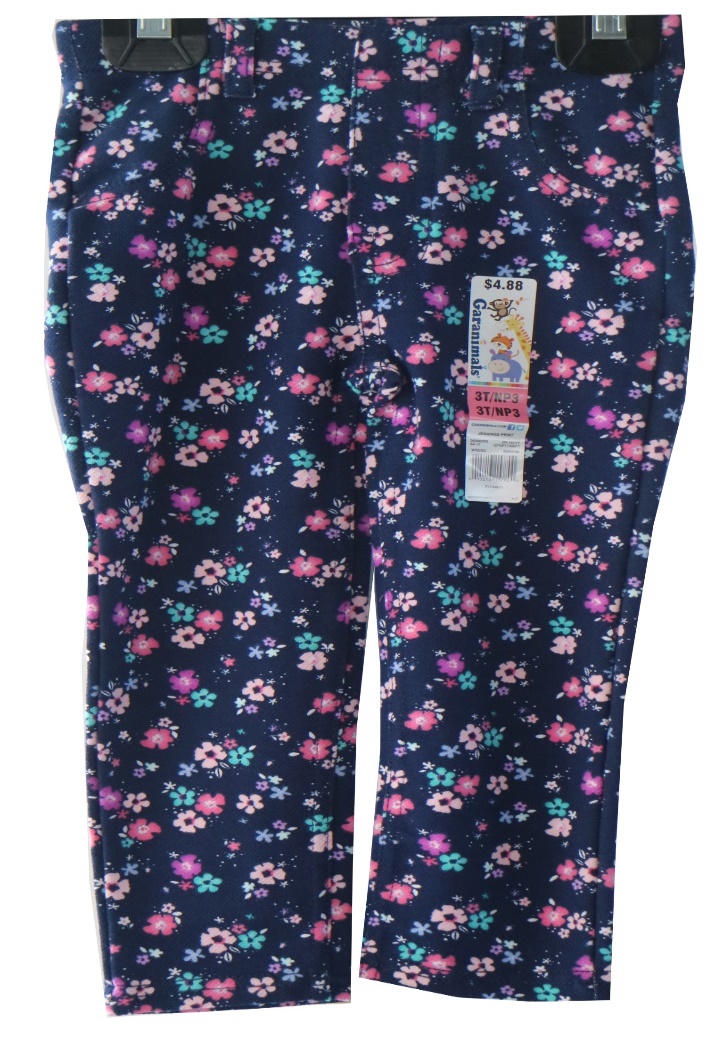 Fabrication  : 71% CTTN / 25% POLY / 4% SPDX - PRINT KNIT DENIM – 210 GSM
Color :  S8694 HOLIDAY NAVY DITSY FLORAL 
FOB: $4.70/PCS
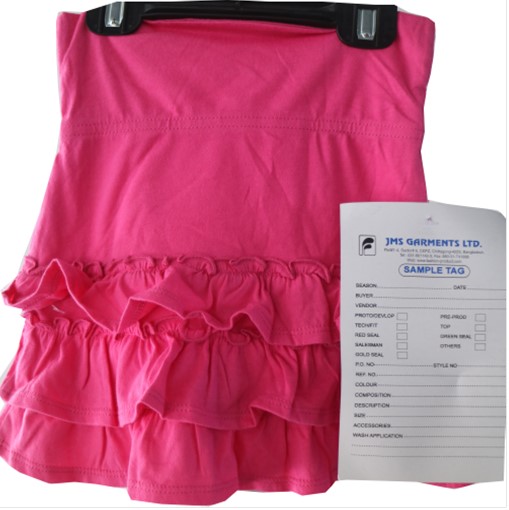 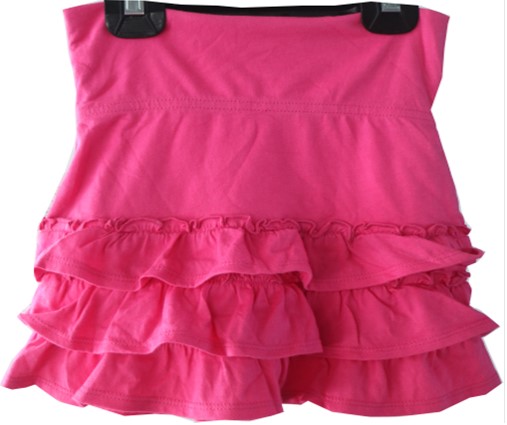 Fabrication : Body : 60% Polyester 40% Jersey -150 Gsm. Color : DK PINK
FOB: $3.30/PCS
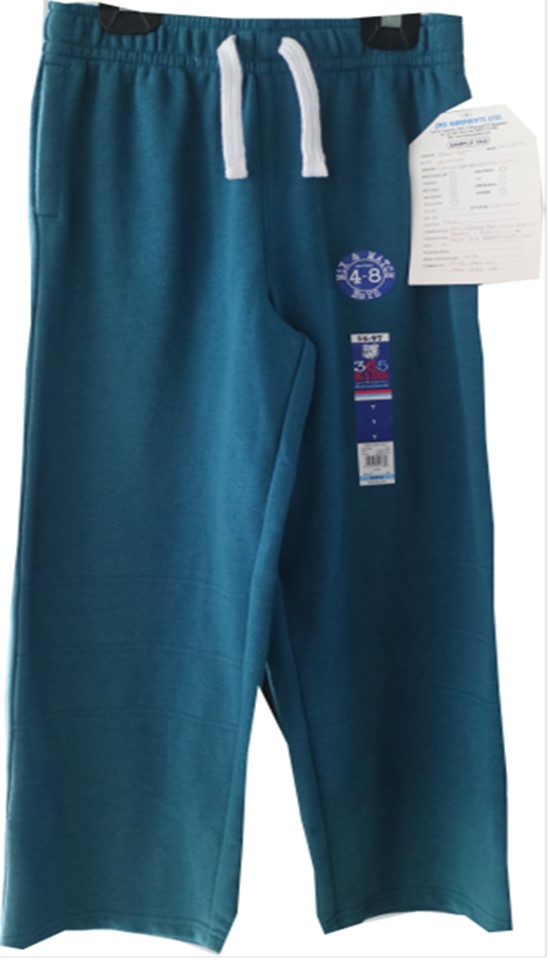 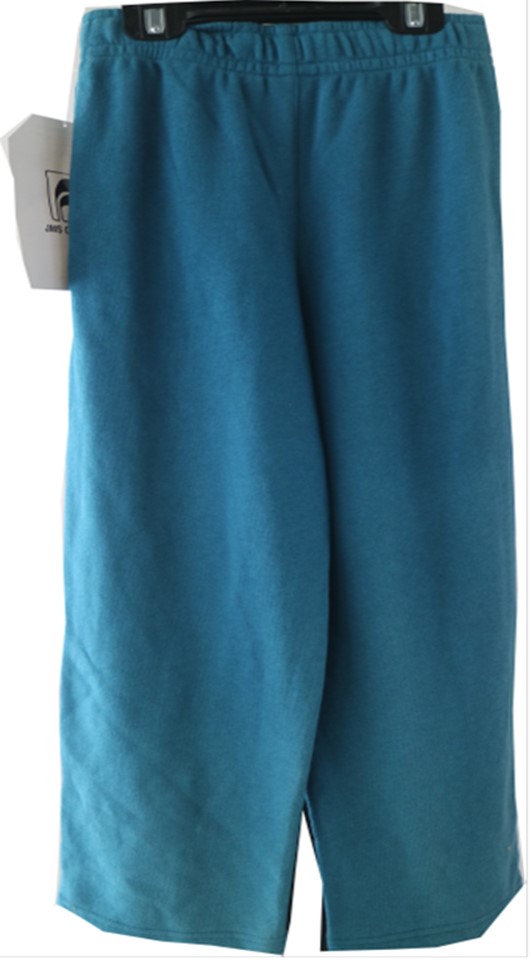 Fabrication : Body : 60% Polyester 40% Cotton French Terry -240 Gsm, Pocketing : 60% Polyester 40% Jersey -150 Gsm. Color : Teal 
FOB: $2.90/PCS
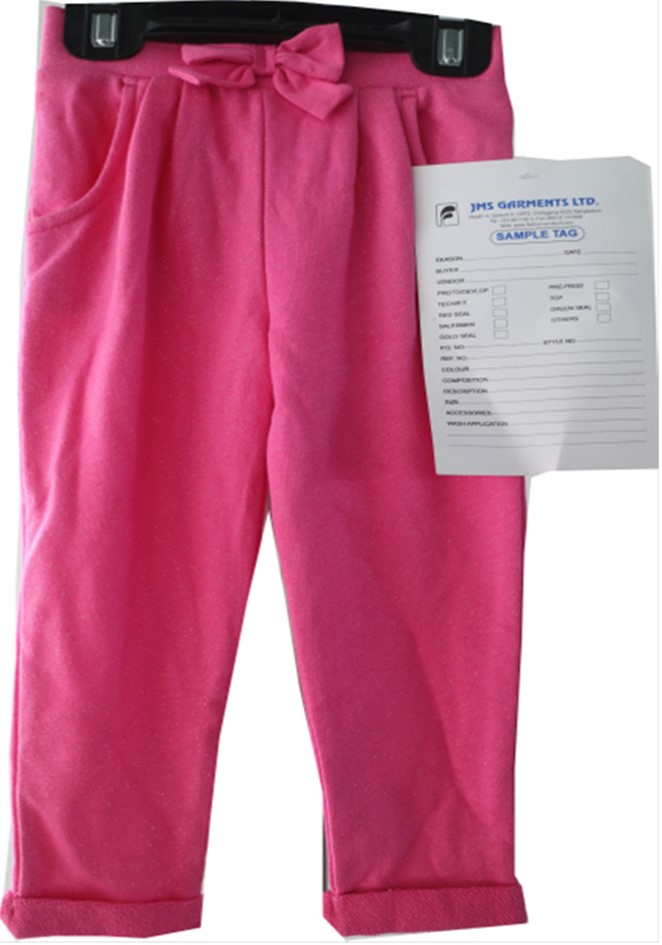 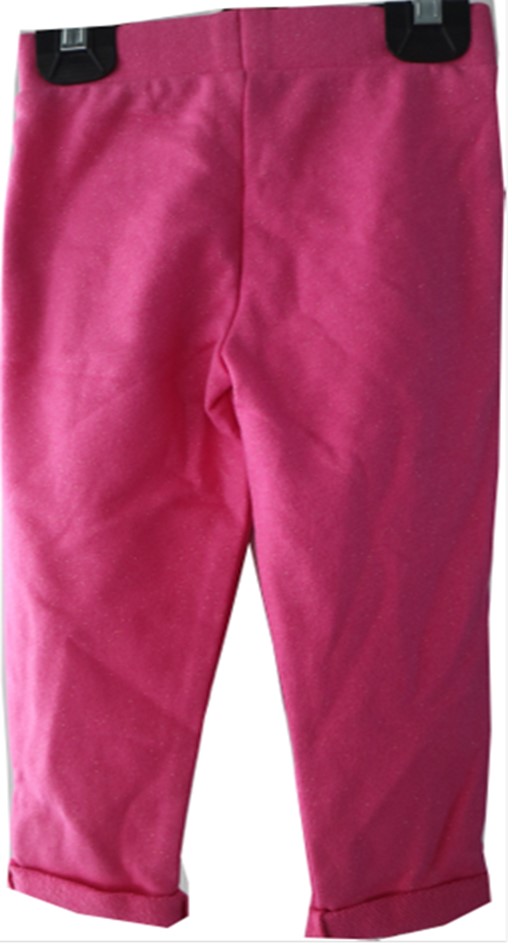 Fabrication : Body : 60% Polyester 40% Cotton French Terry -240 Gsm, Pocketing : 60% Polyester 40% Jersey -150 Gsm. Color : BUBBLEGUM PINK WI/ GOLD GLITTER
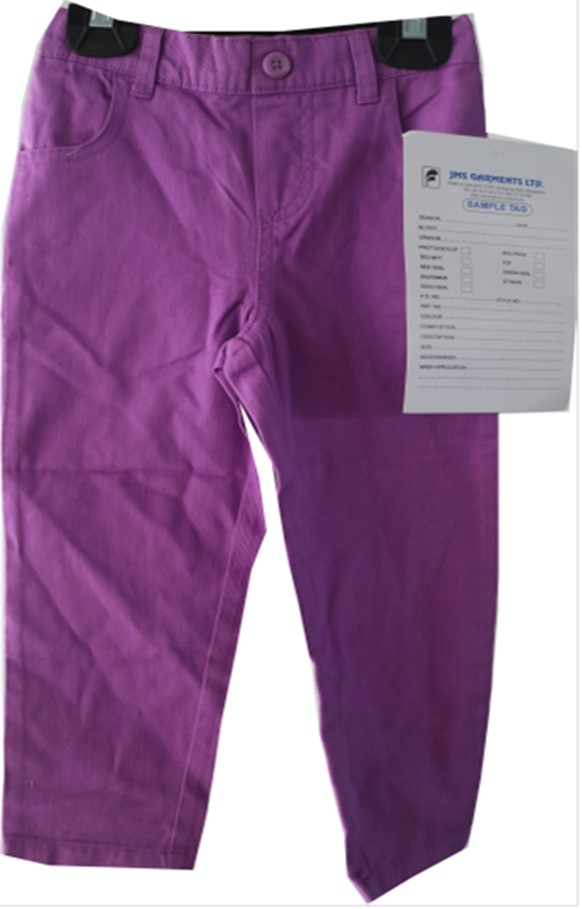 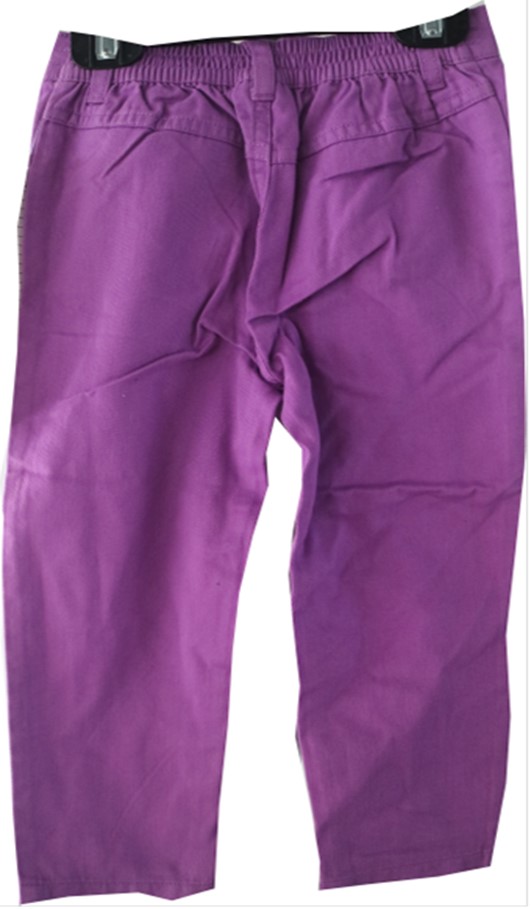 Fabrication : 100% cotton Twill – 5.6OZ Before Wash ( Color - lilac Bud)
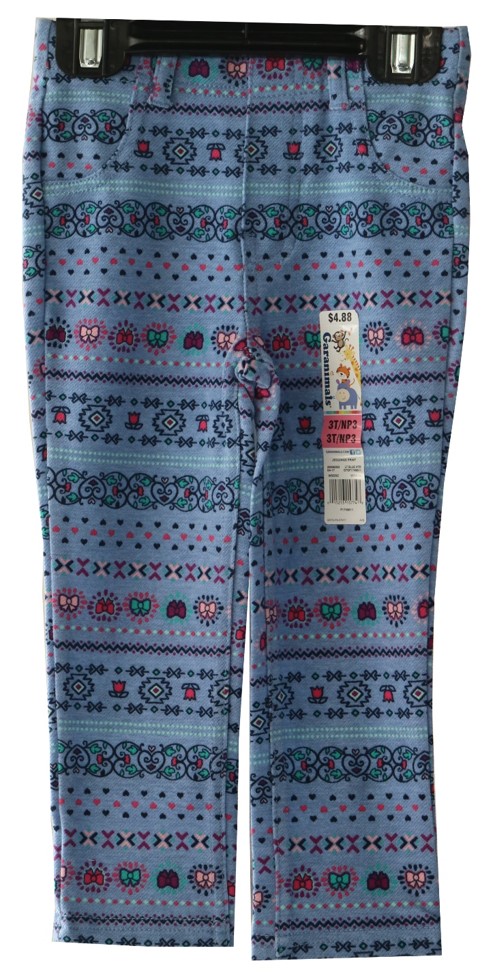 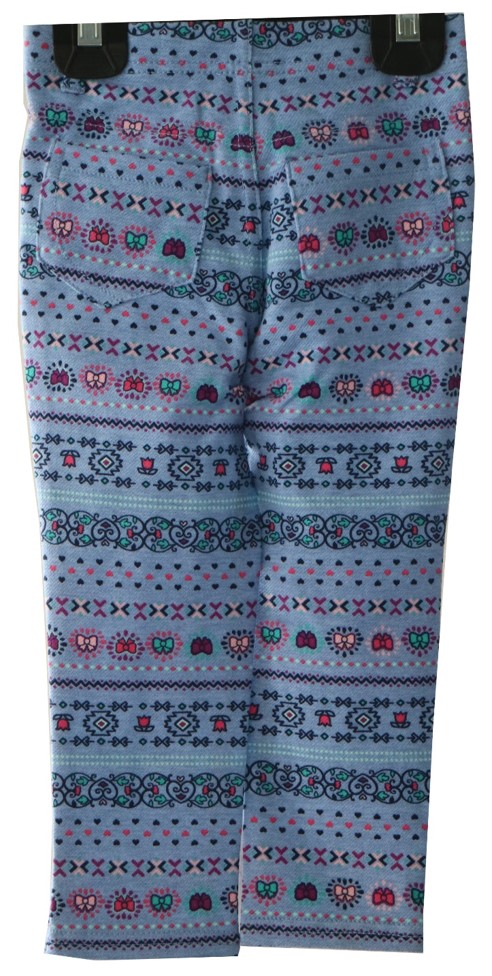 Fabrication  : 71% CTTN / 25% POLY / 4% SPDX - PRINT KNIT DENIM – 210 GSM
Color :  S8690 TRIBAL STRIPE W/ BOW
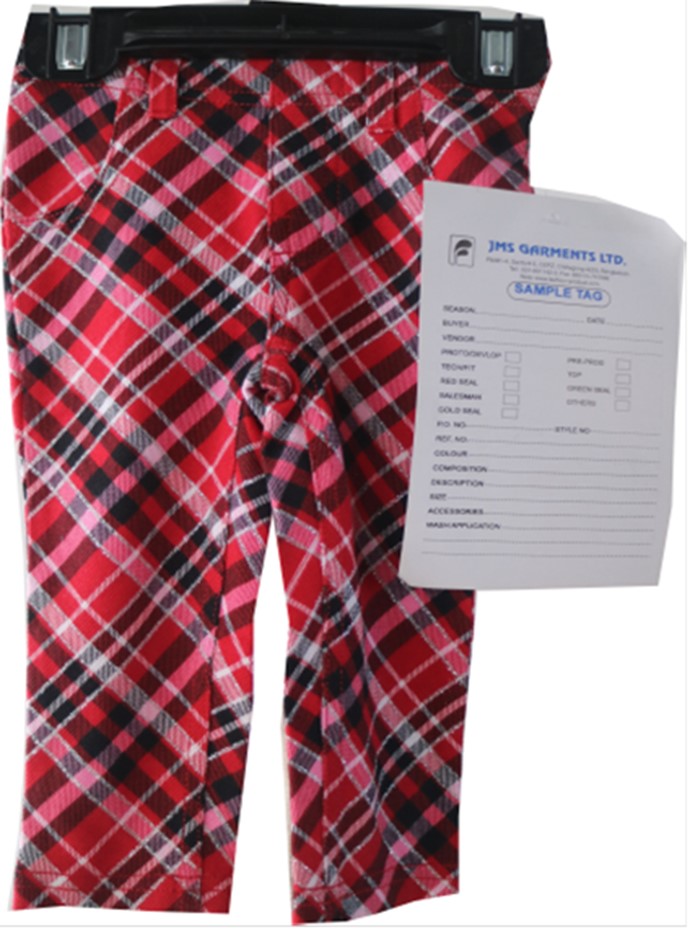 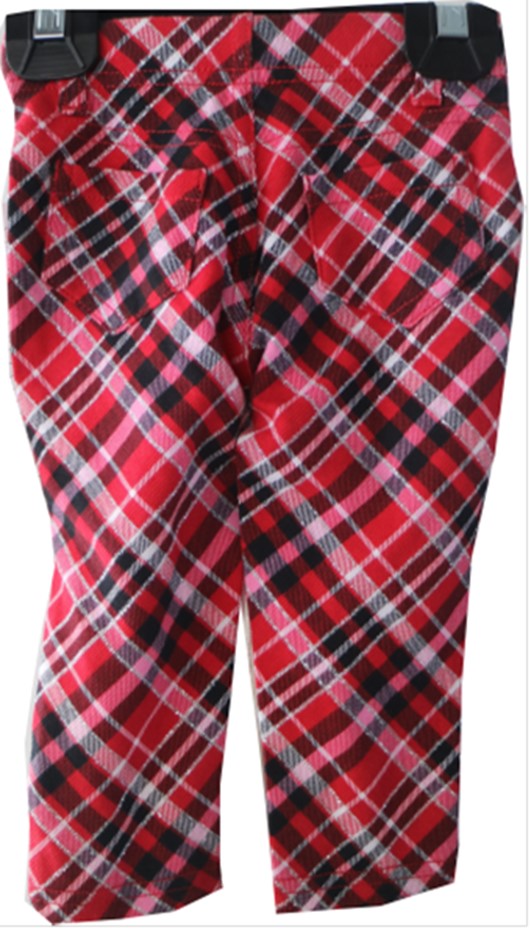 Fabrication  : 71% CTTN / 25% POLY / 4% SPDX - PRINT KNIT DENIM – 210 GSM
Color :  Red Plaid
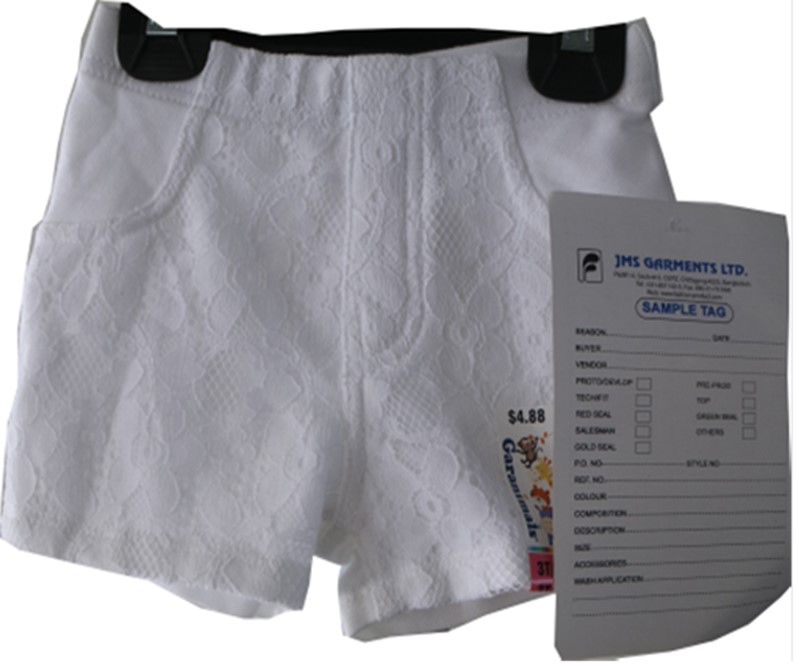 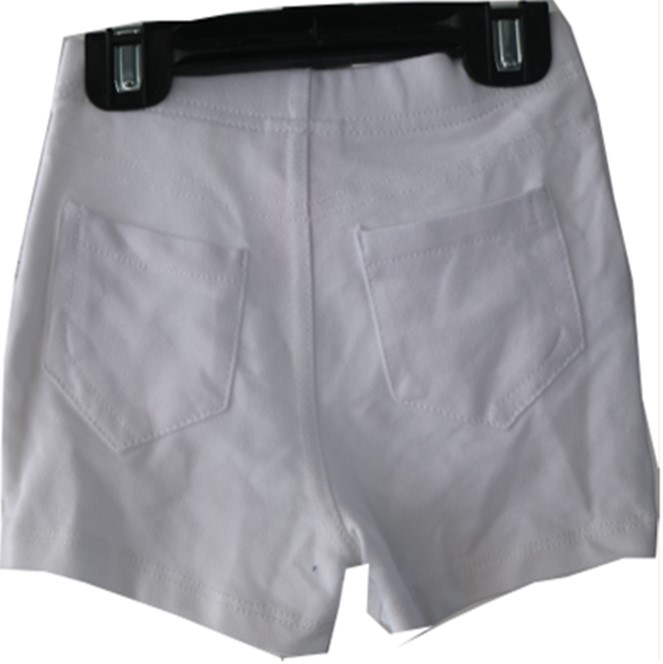 Fabrication : 69% CTTN / 27% POLY / 4% SPANDEX KNIT DENIM – 210 GSM , COLOR – ARCTIC WHITE
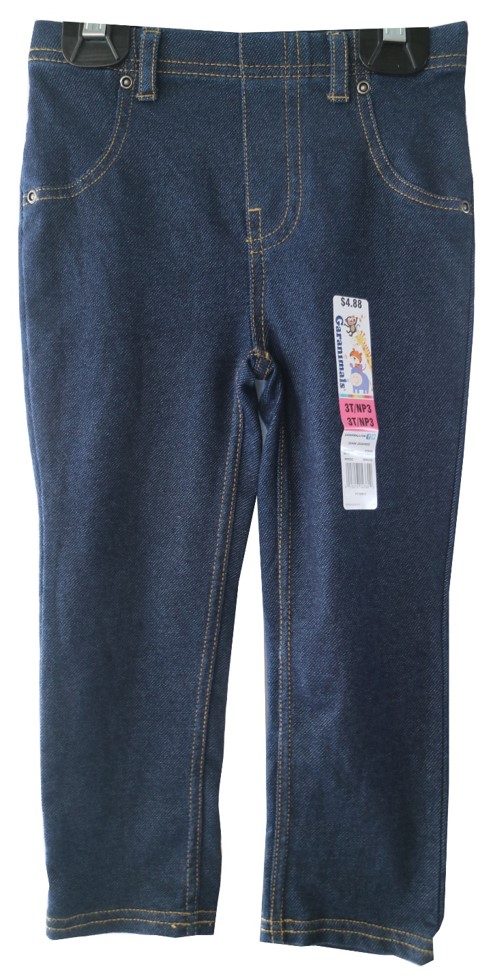 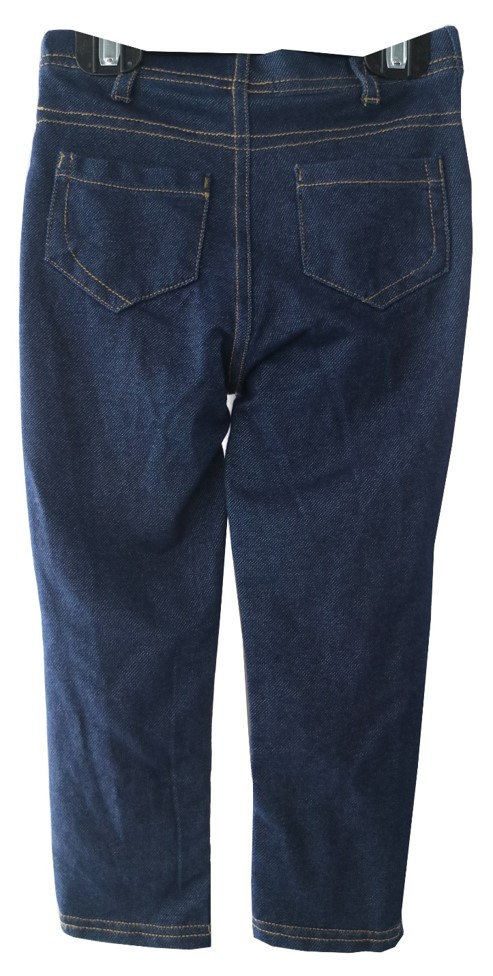 Fabrication : Fabrication : 69% CTTN / 27% POLY / 4% SPANDEX KNIT DENIM – 210 GSM , COLOR – INDIGO DENIM
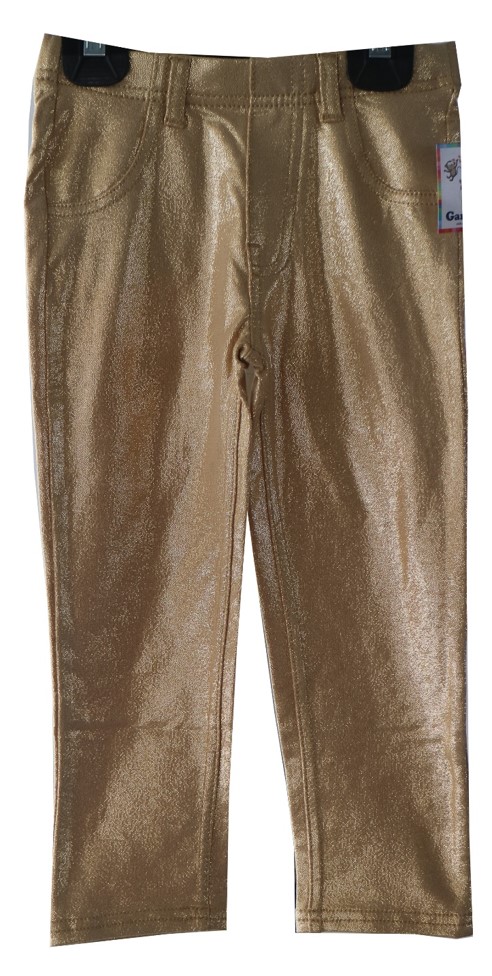 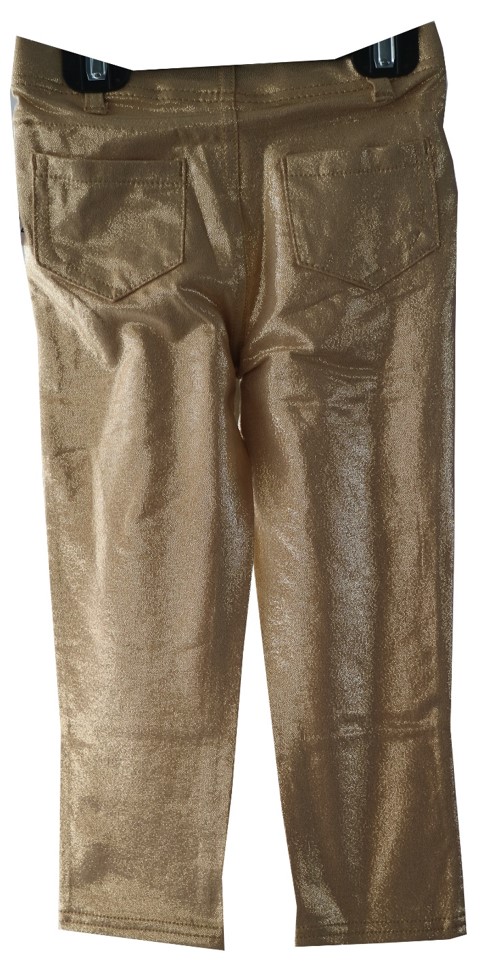 Fabrication : 57% CTTN / 38% POLY / 5% SPDX JERSEY – 180 GSM
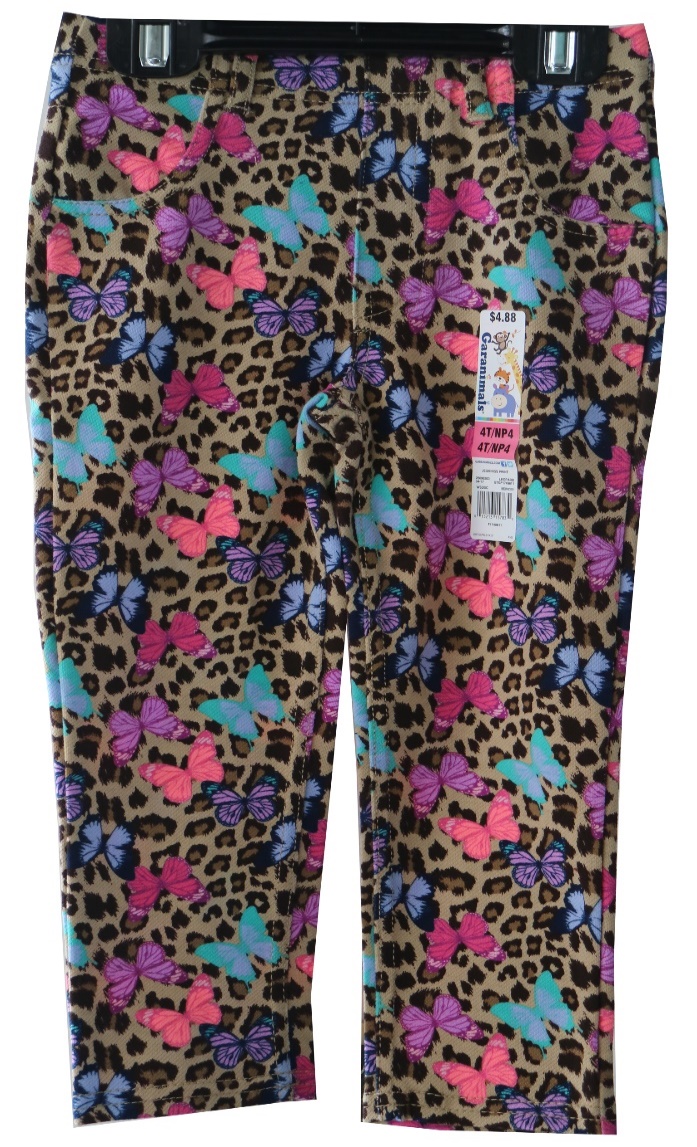 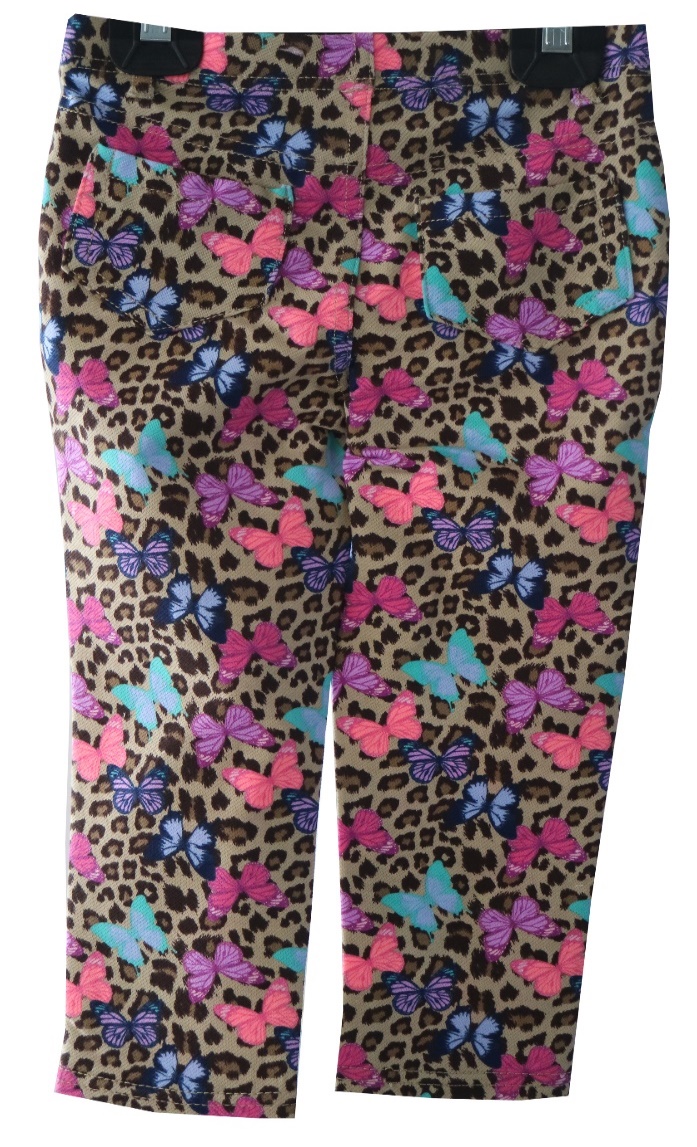 Fabrication  : 71% CTTN / 25% POLY / 4% SPDX - PRINT KNIT DENIM – 210 GSM
Color :  LEOPARD
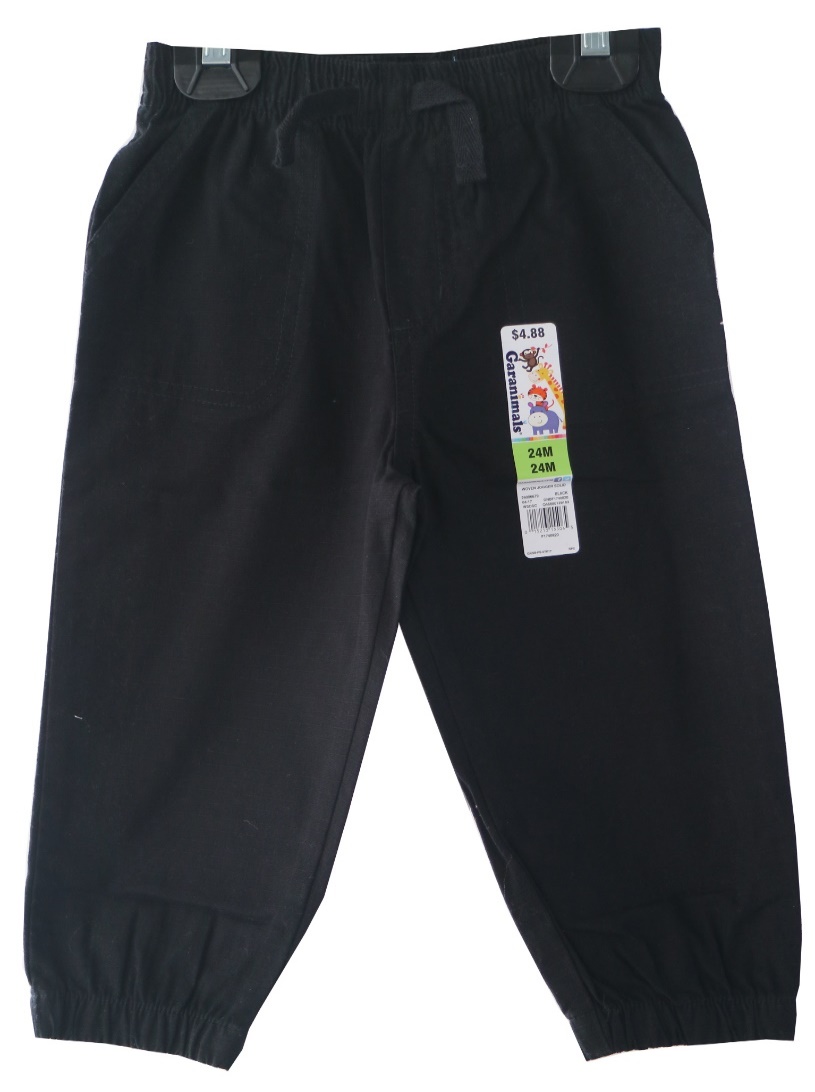 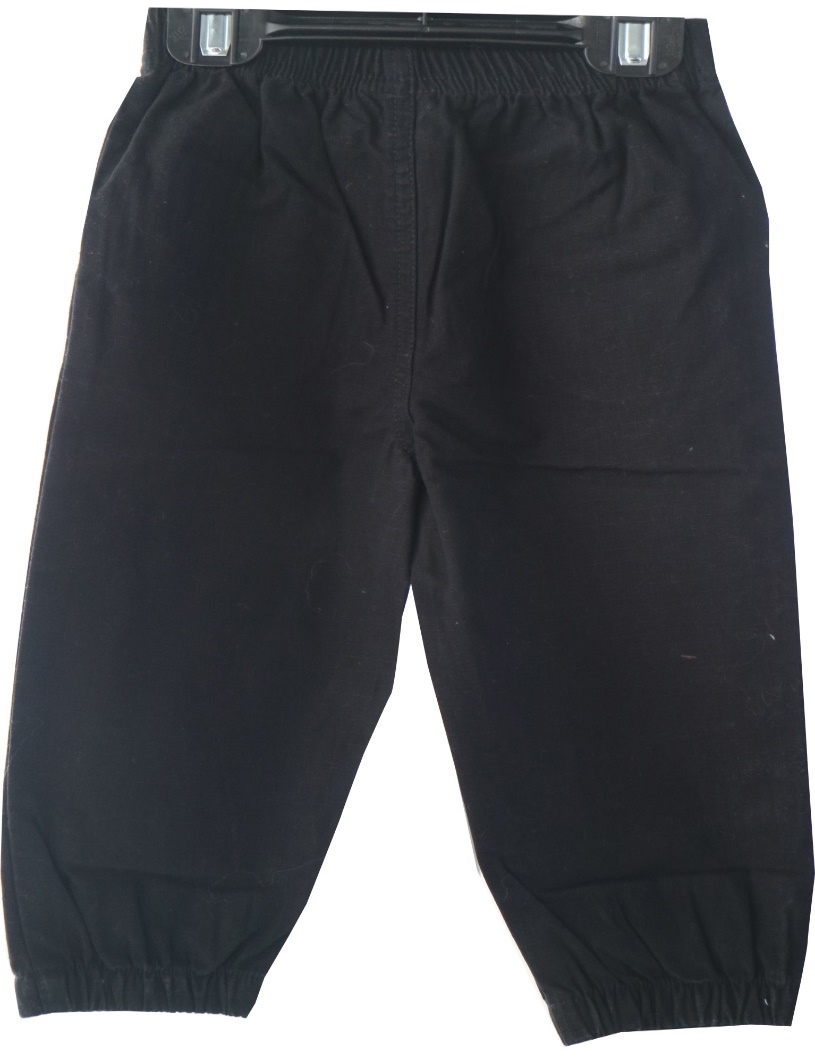 Fabrication – 100% cotton ripstop twill - 5.6 OZ (Before Wash),  Color – Black Soot
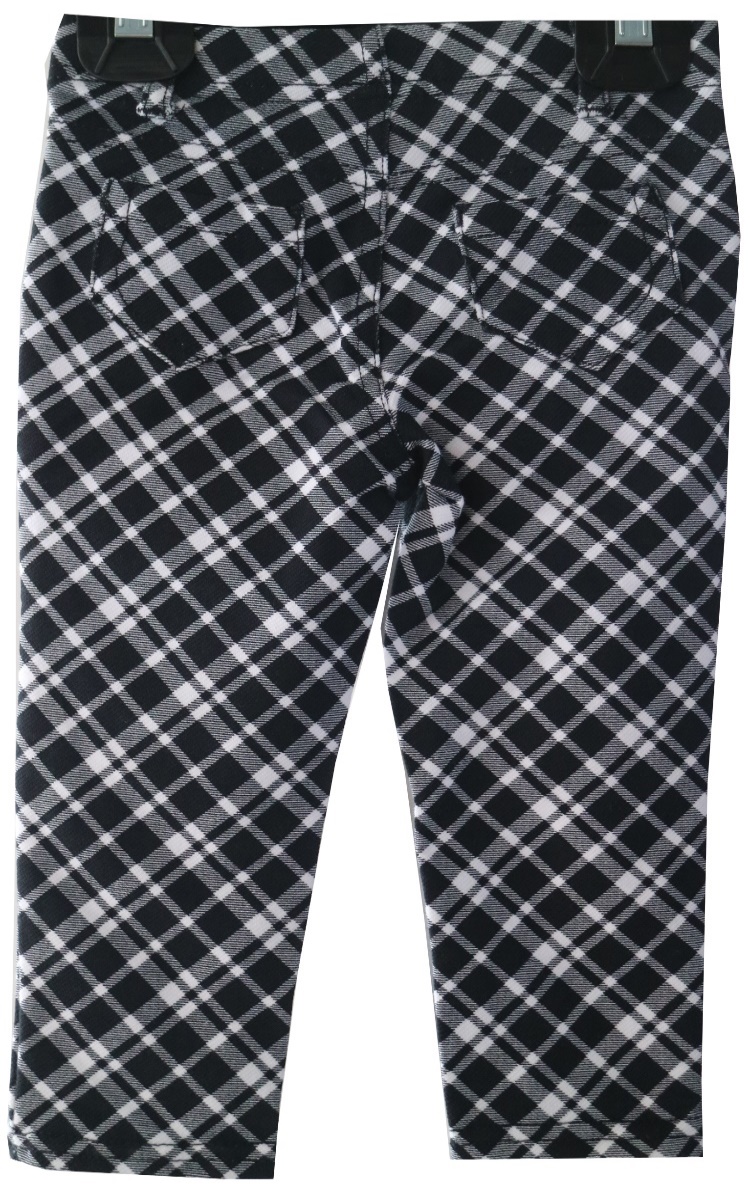 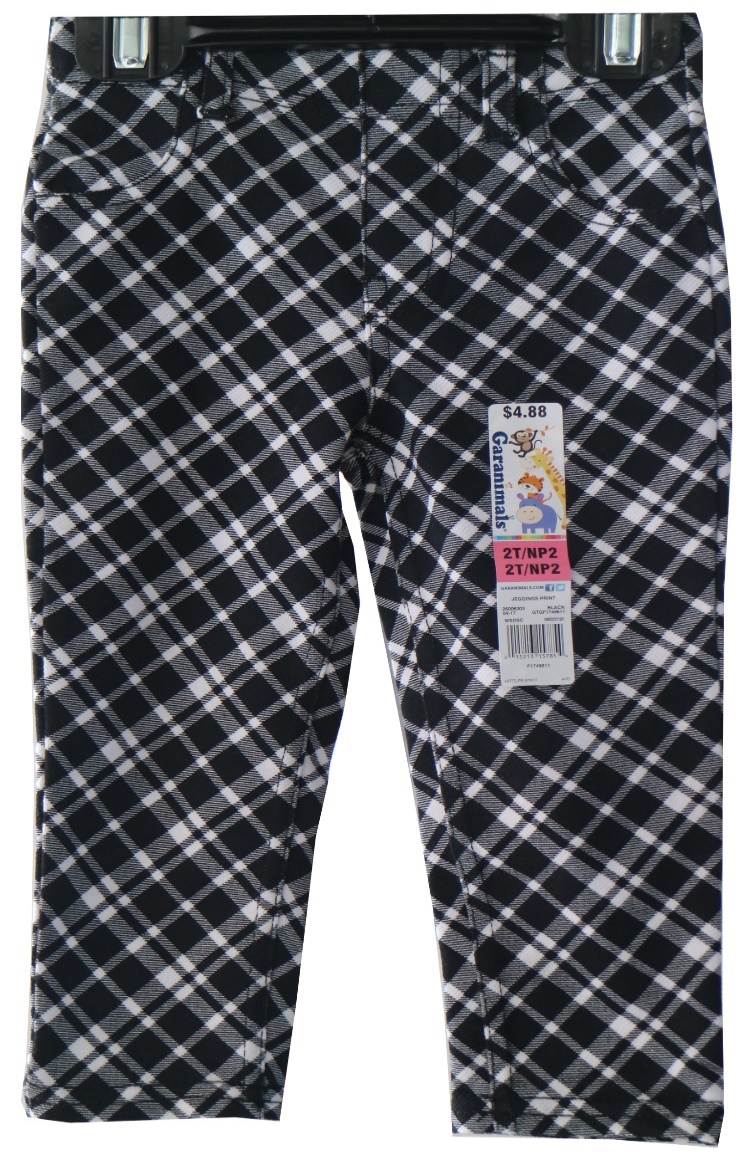 Fabrication  : 71% CTTN / 25% POLY / 4% SPDX - PRINT KNIT DENIM – 210 GSM
Color :  Black & White Plaid
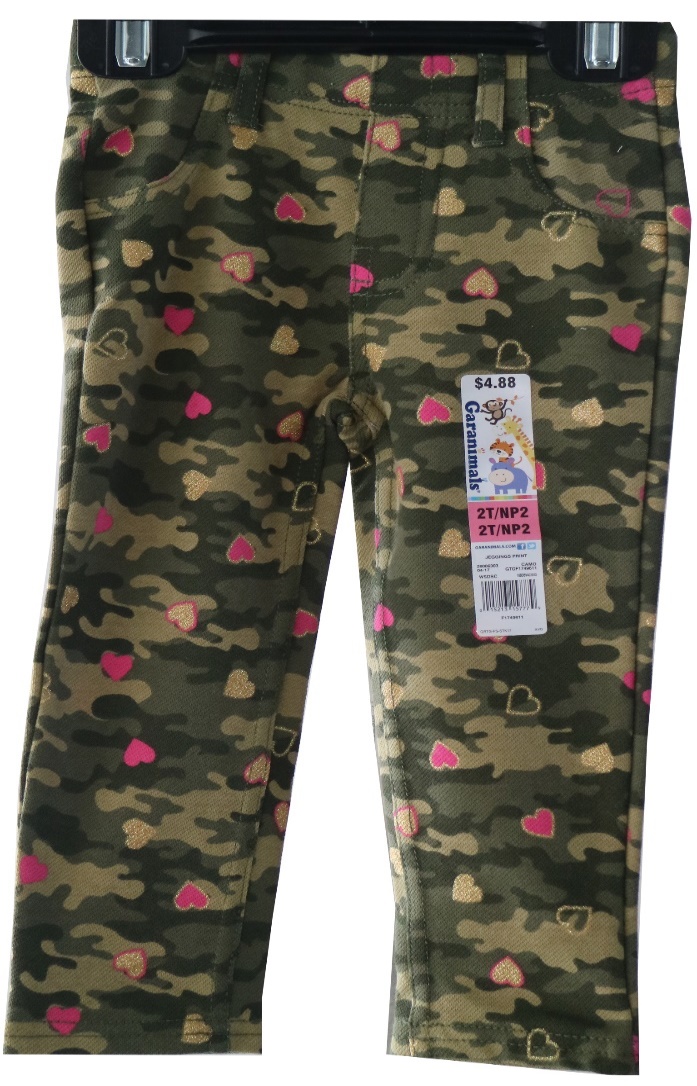 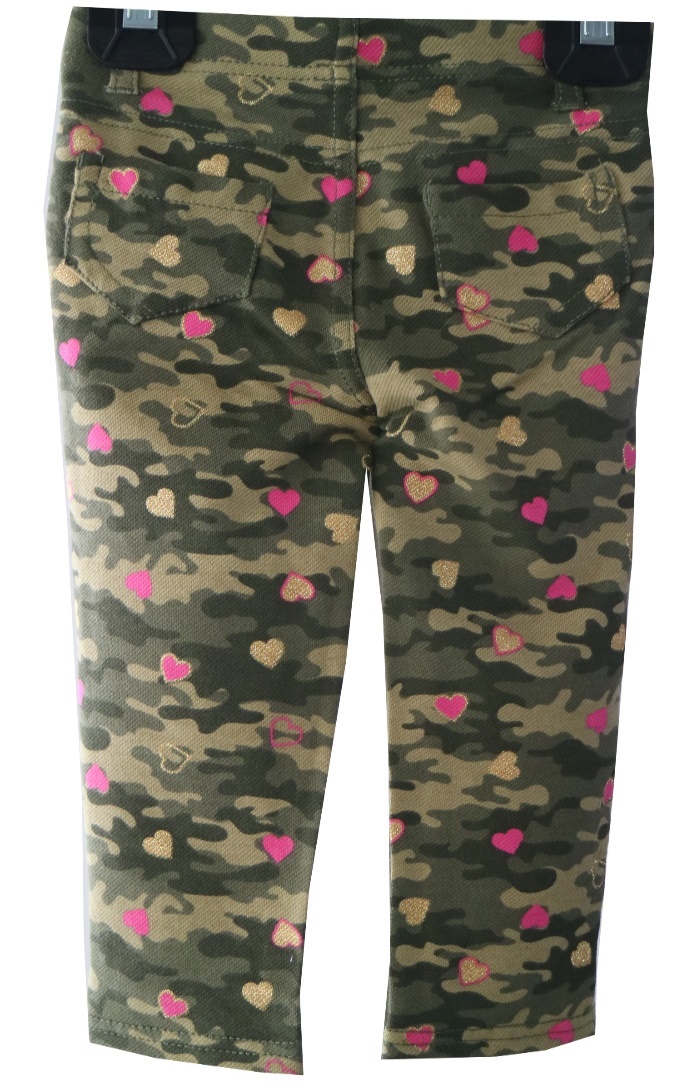 Fabrication  : 71% CTTN / 25% POLY / 4% SPDX - PRINT KNIT DENIM – 210 GSM
Color :  LEOPARD
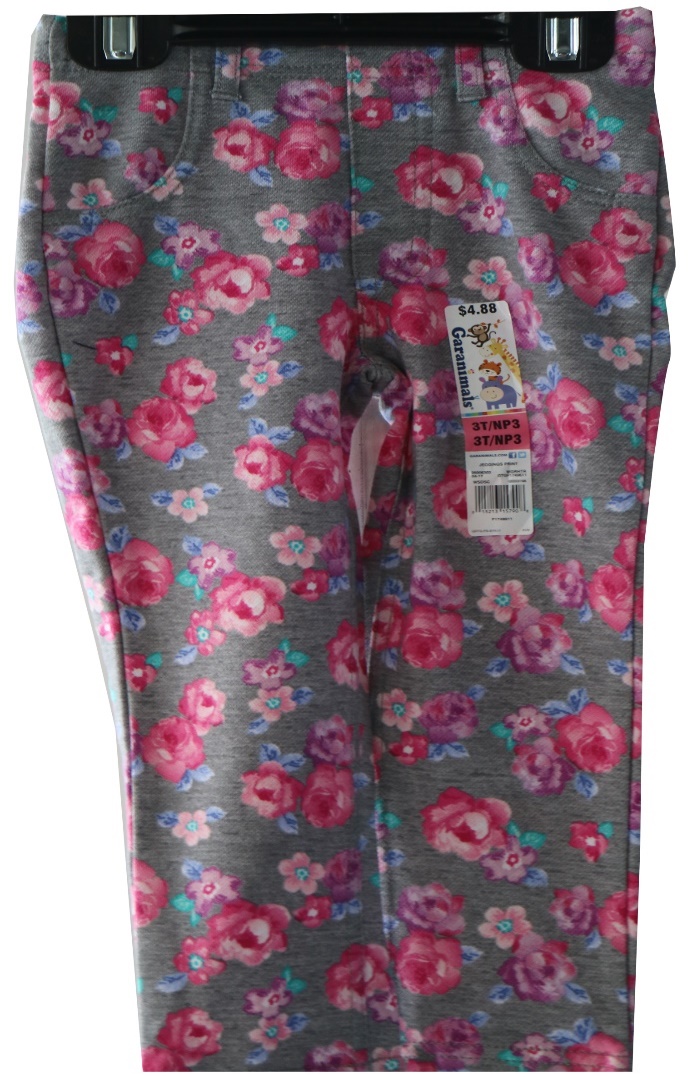 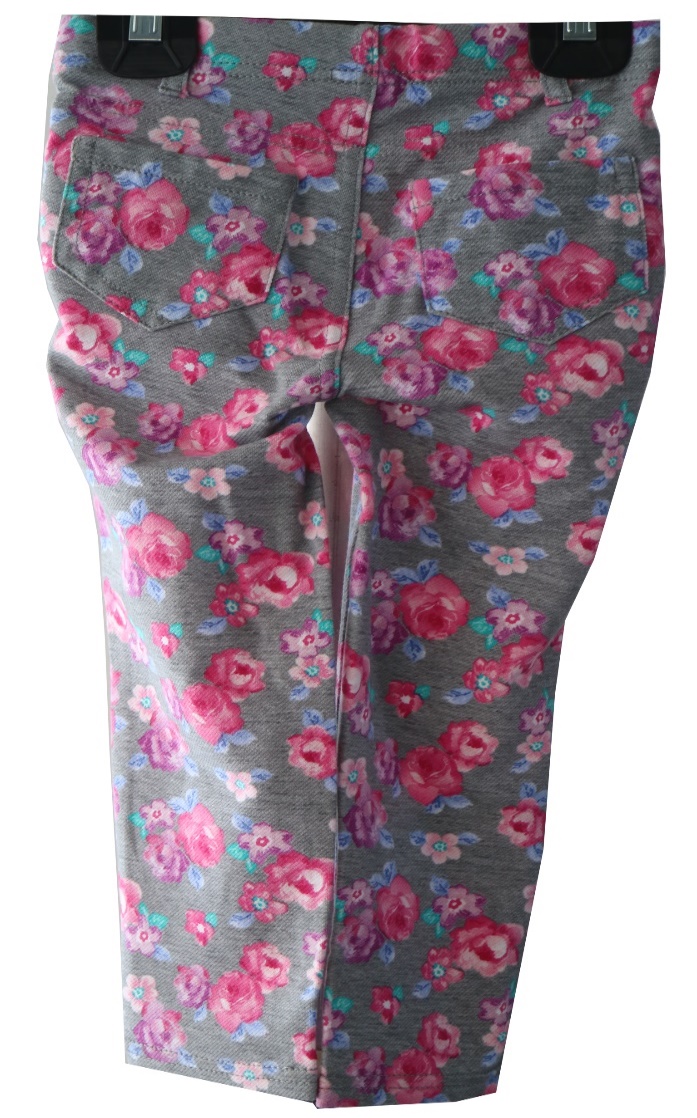 Fabrication  : 71% CTTN / 25% POLY / 4% SPDX - PRINT KNIT DENIM – 210 GSM
Color :  Med Grey Heather Floral Print
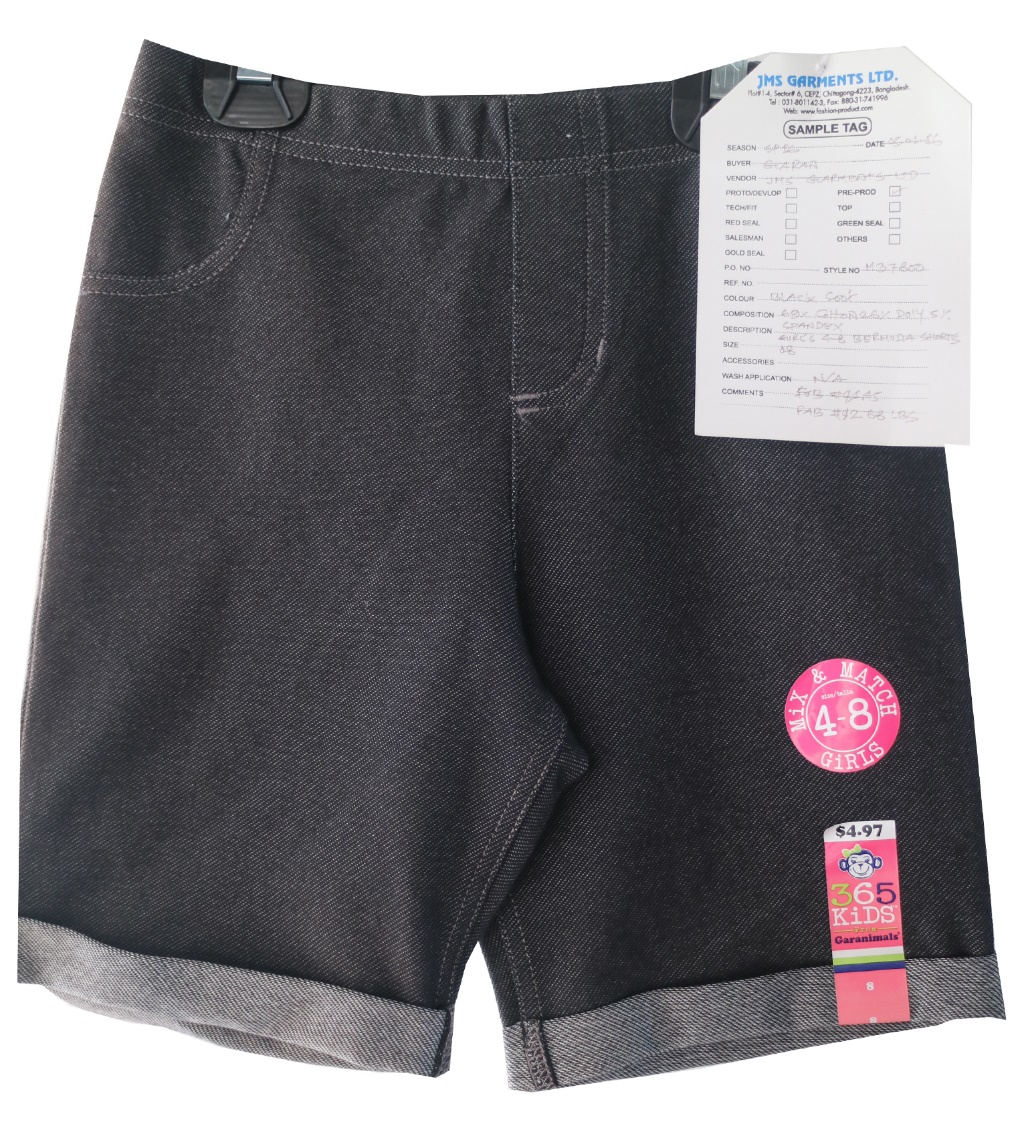 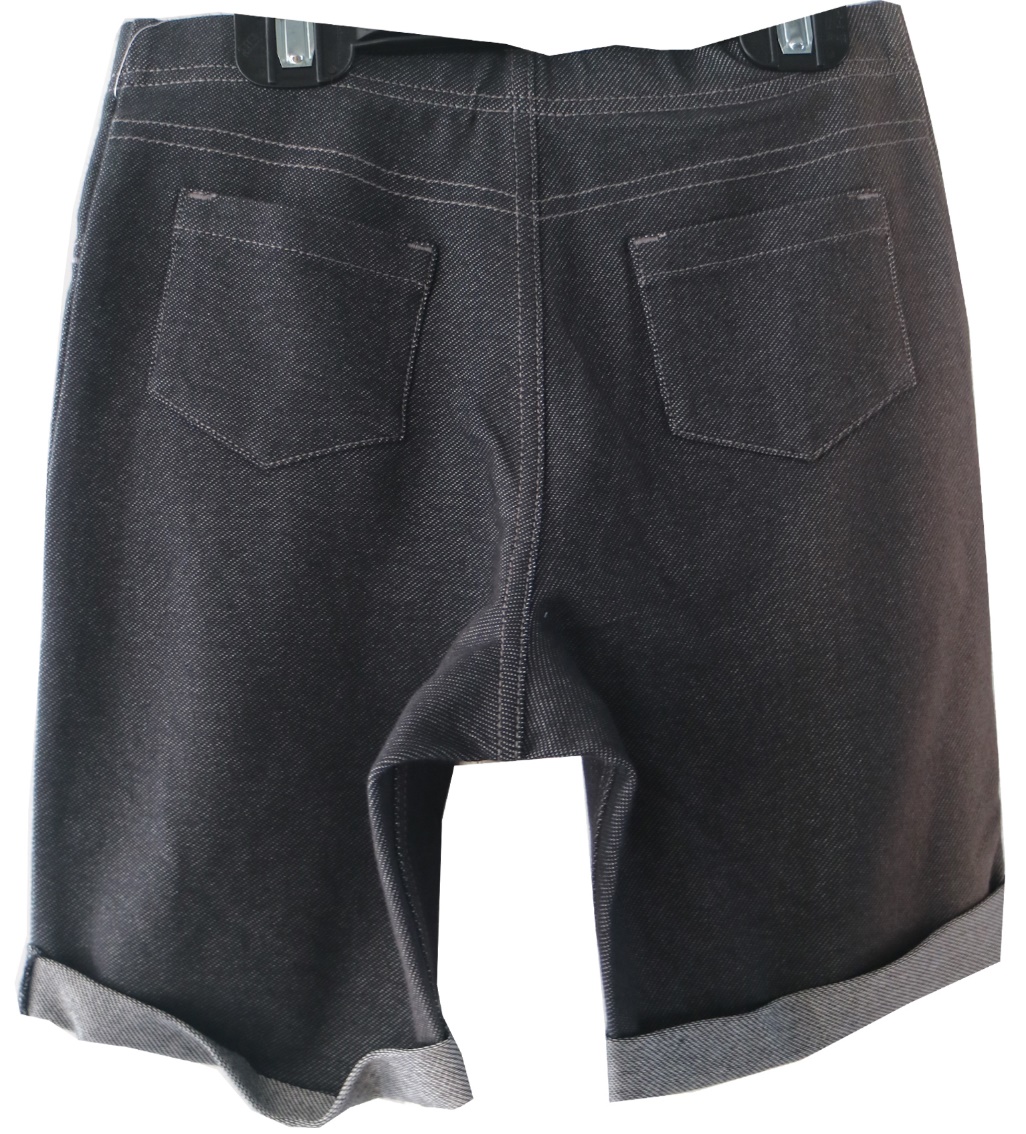 Fabrication : 69% CTTN / 27% POLY / 4% SPANDEX KNIT DENIM – 210 GSM , COLOR – BLACK SOOT
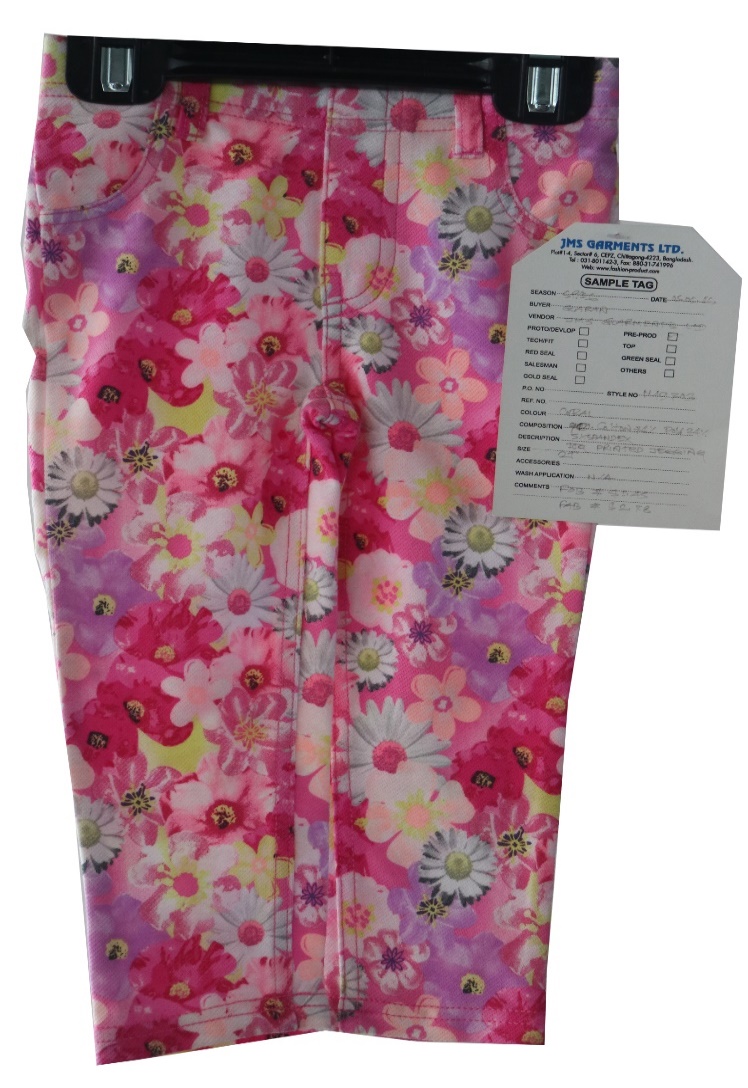 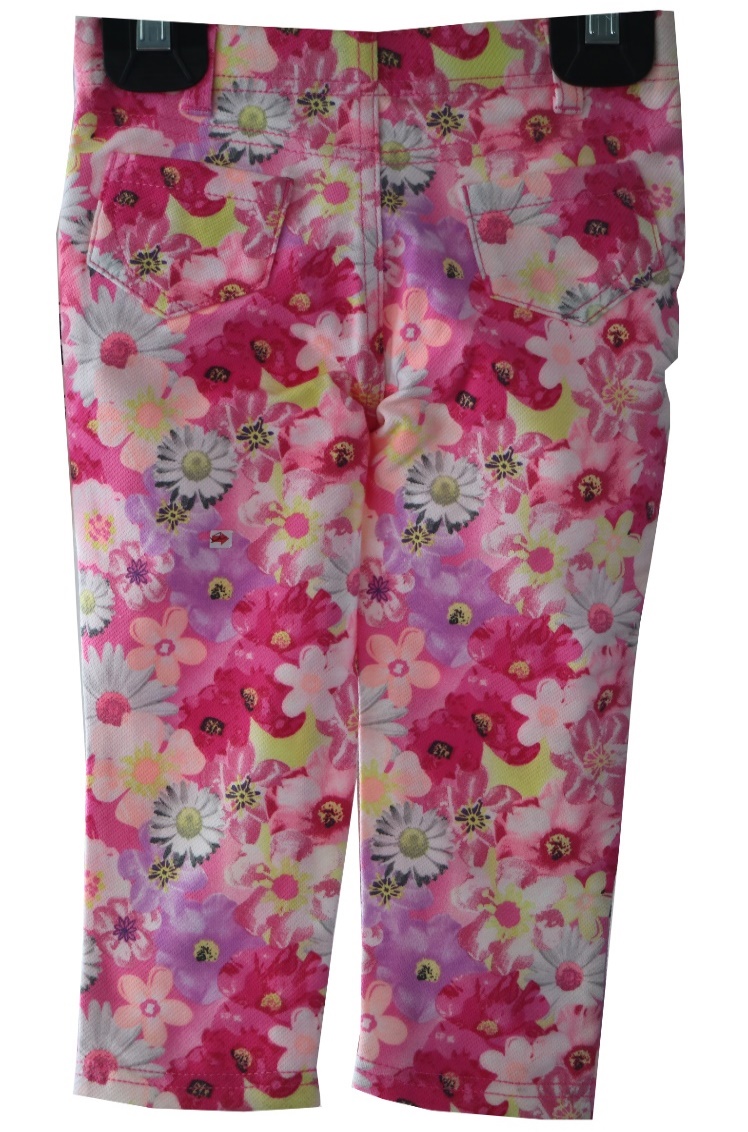 Fabrication  : 71% CTTN / 25% POLY / 4% SPDX - PRINT KNIT DENIM – 210 GSM
Color :  Rose Flower Print
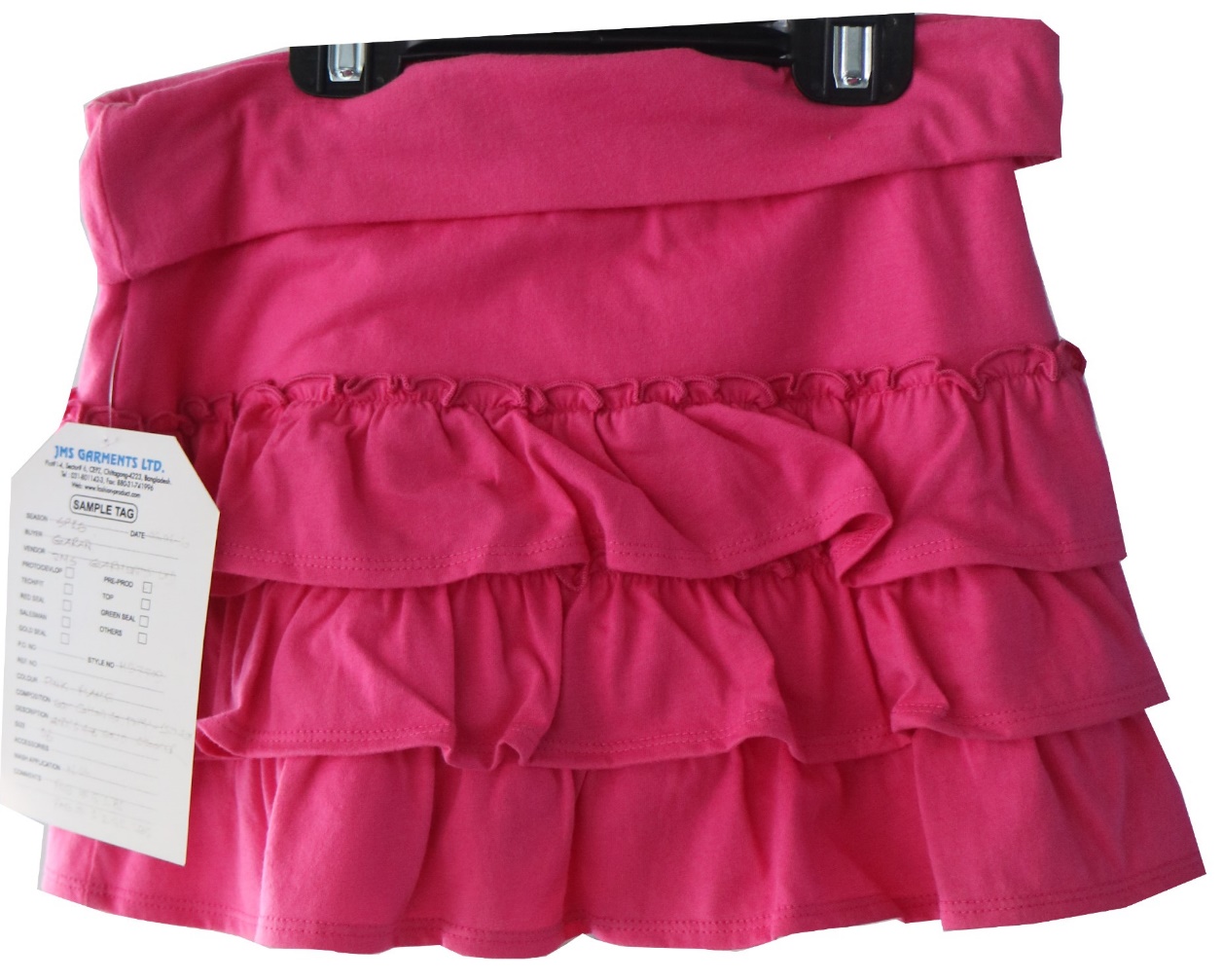 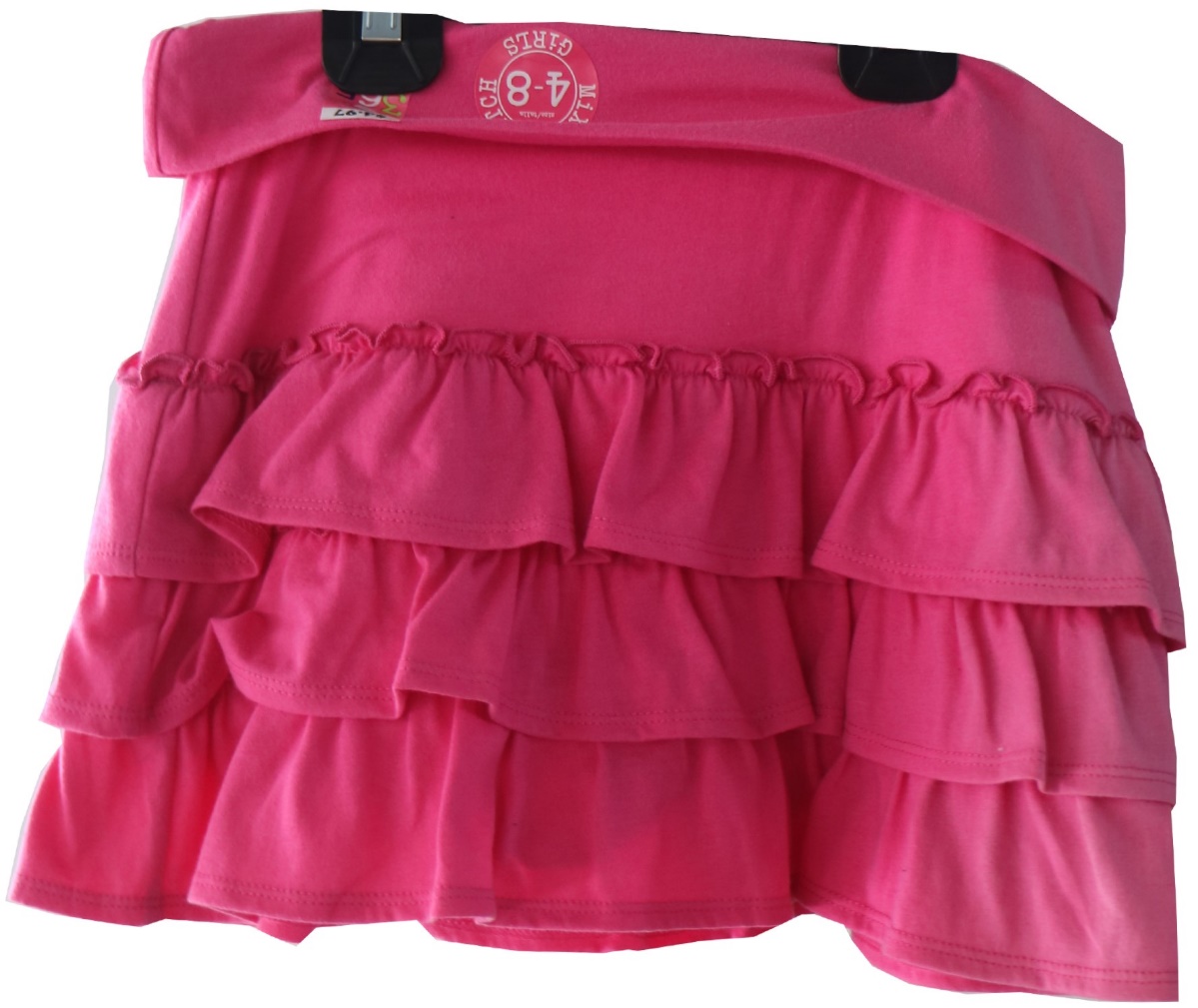 Fabrication : Body : 60% Polyester 40% Jersey -150 Gsm. Color : DK PINK
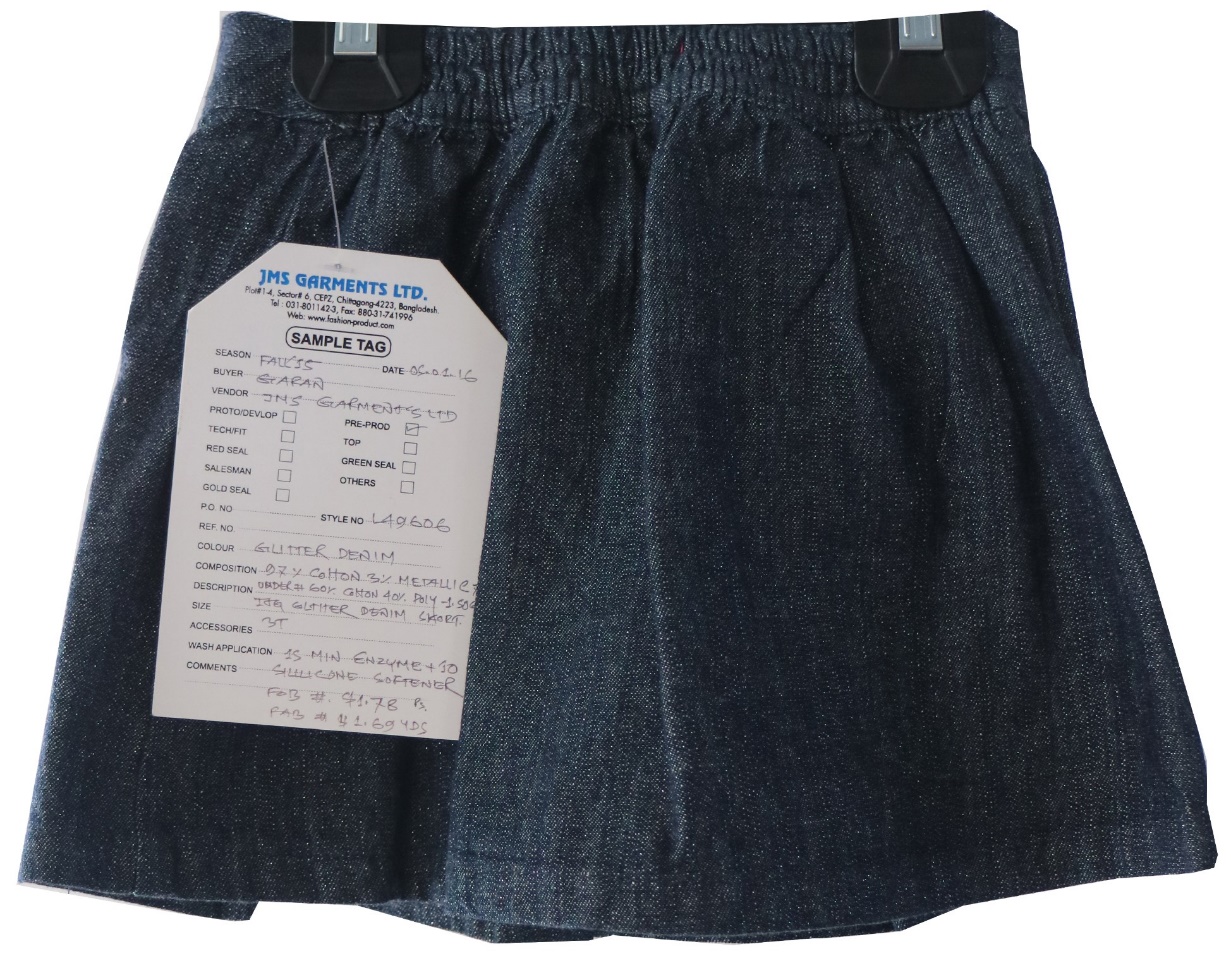 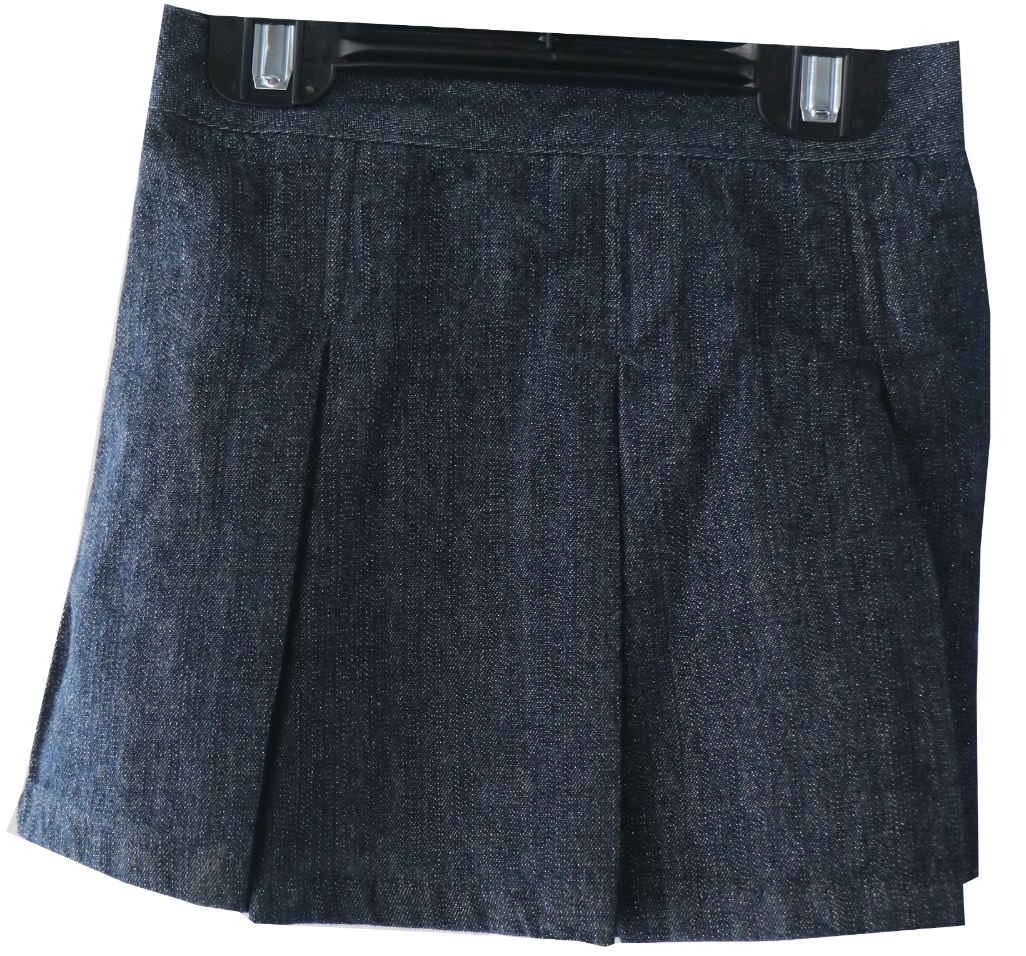 Fabrication : Body : 100% Cotton Glitter denim  7.9 oz (BEFORE WASH),  ( COLOR – Indigo Denim)
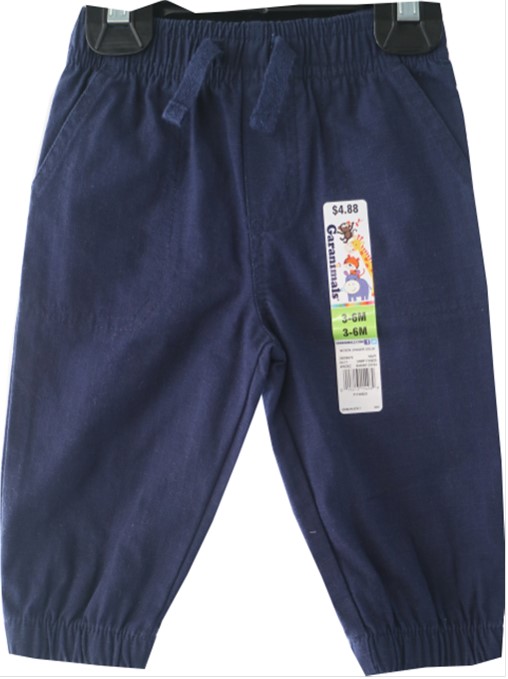 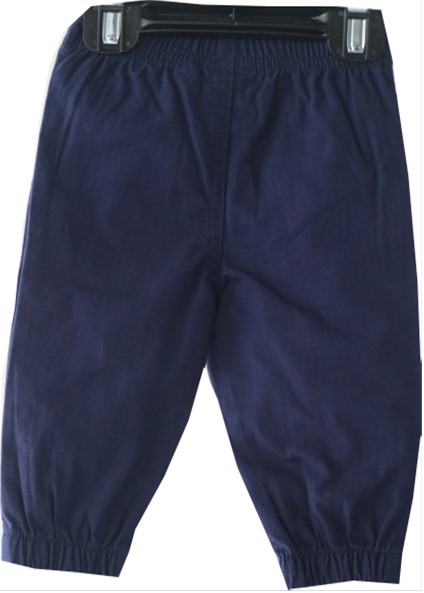 Fabrication – 100% cotton ripstop twill - 5.6 OZ (Before Wash),  Color – Baby Navy
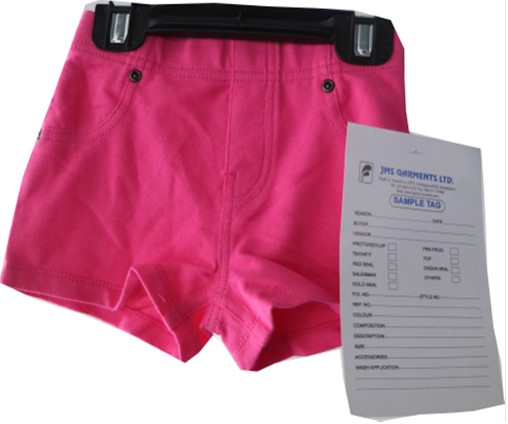 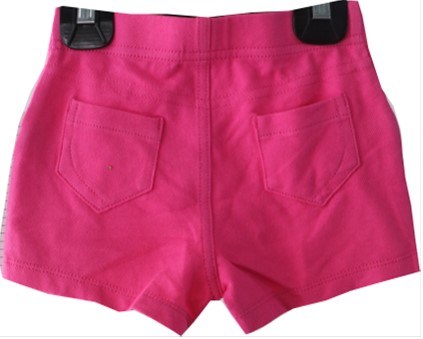 Fabrication : 69% CTTN / 27% POLY / 4% SPANDEX KNIT DENIM – 210 GSM , COLOR – DK PINK
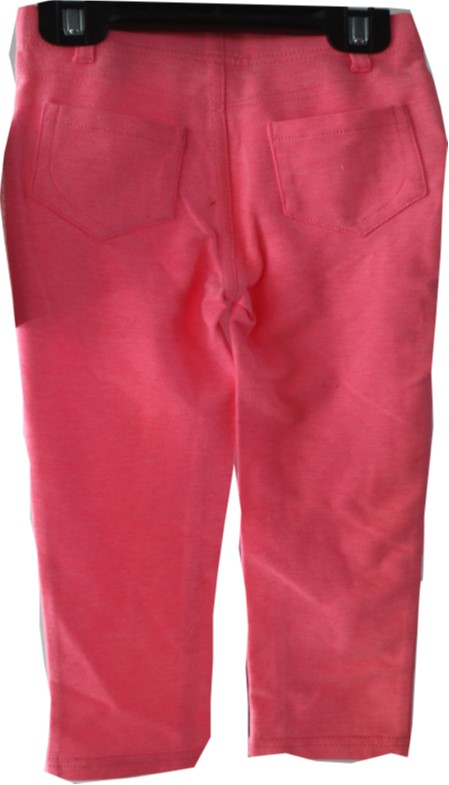 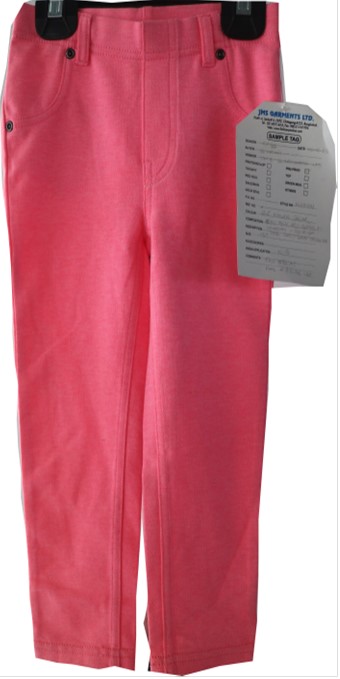 Fabrication : 69% CTTN / 27% POLY / 4% SPANDEX KNIT DENIM – 210 GSM , COLOR – ROSE PINK
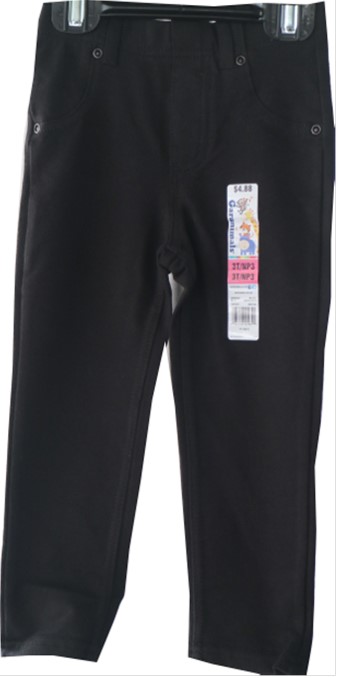 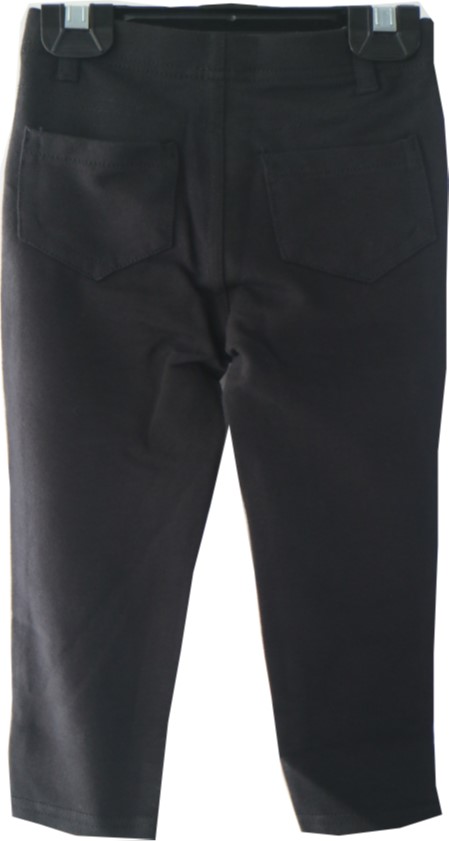 Fabrication : 69% CTTN / 27% POLY / 4% SPANDEX KNIT DENIM – 210 GSM , COLOR – Black Soot